Pondělí
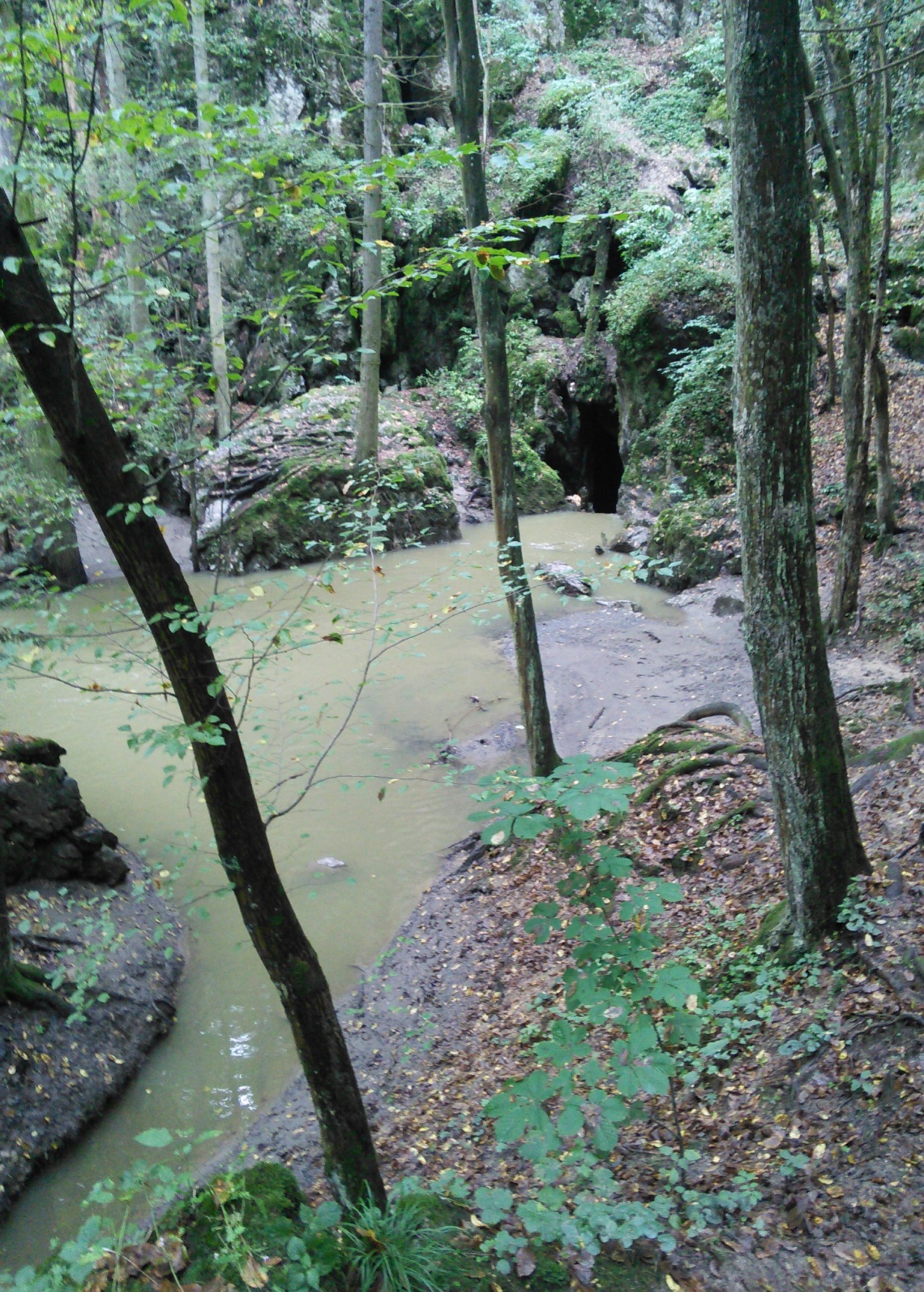 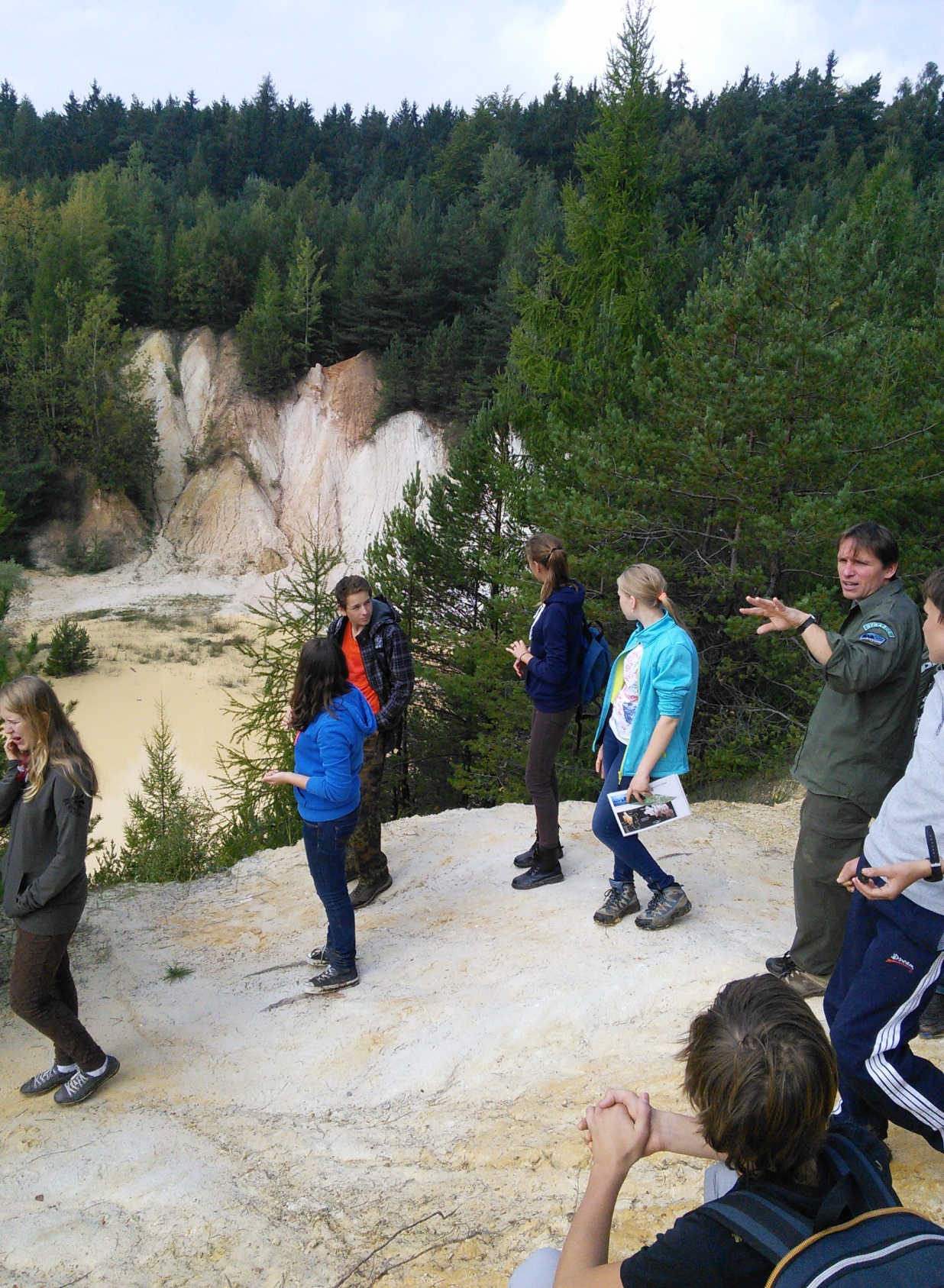 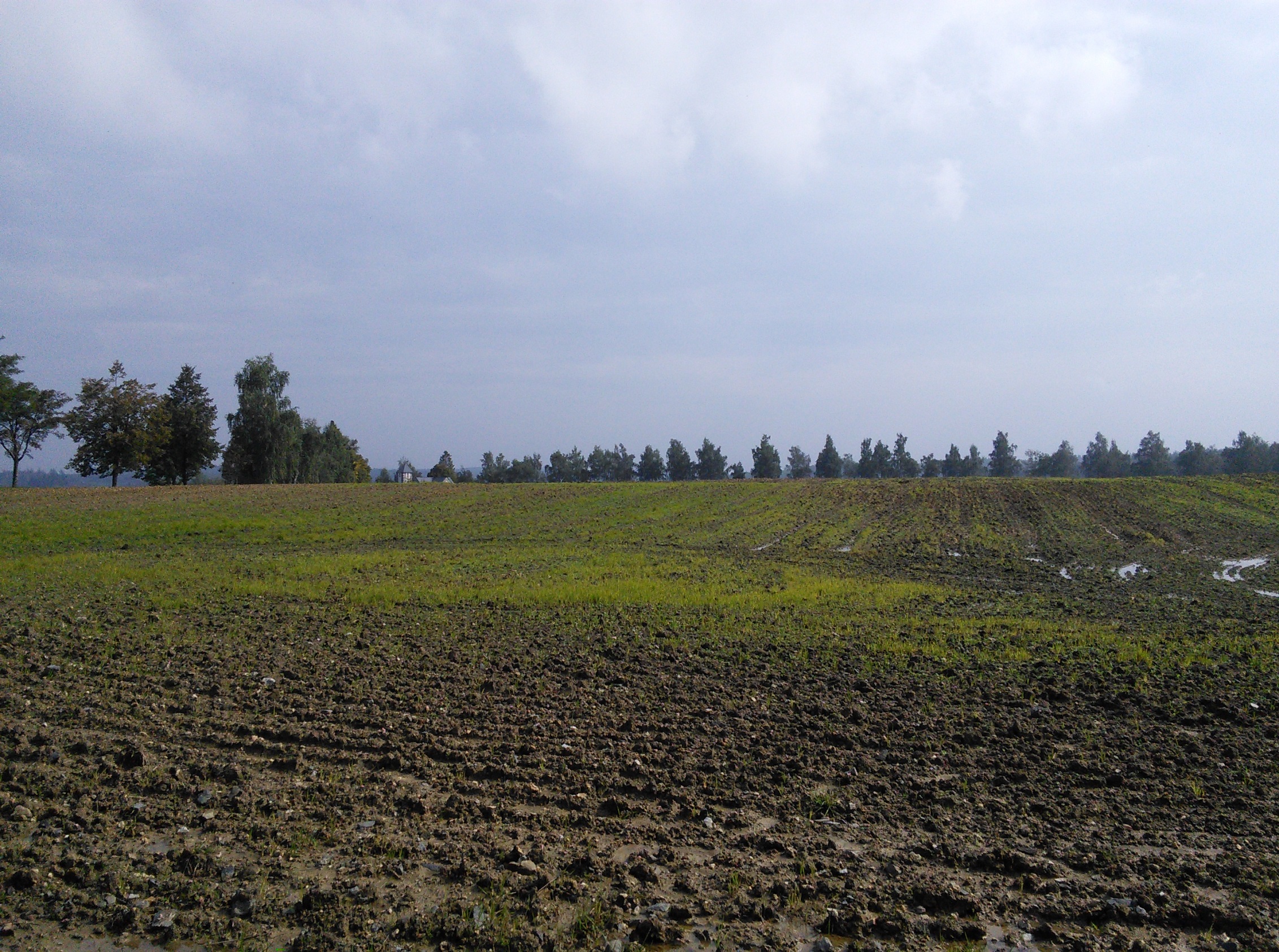 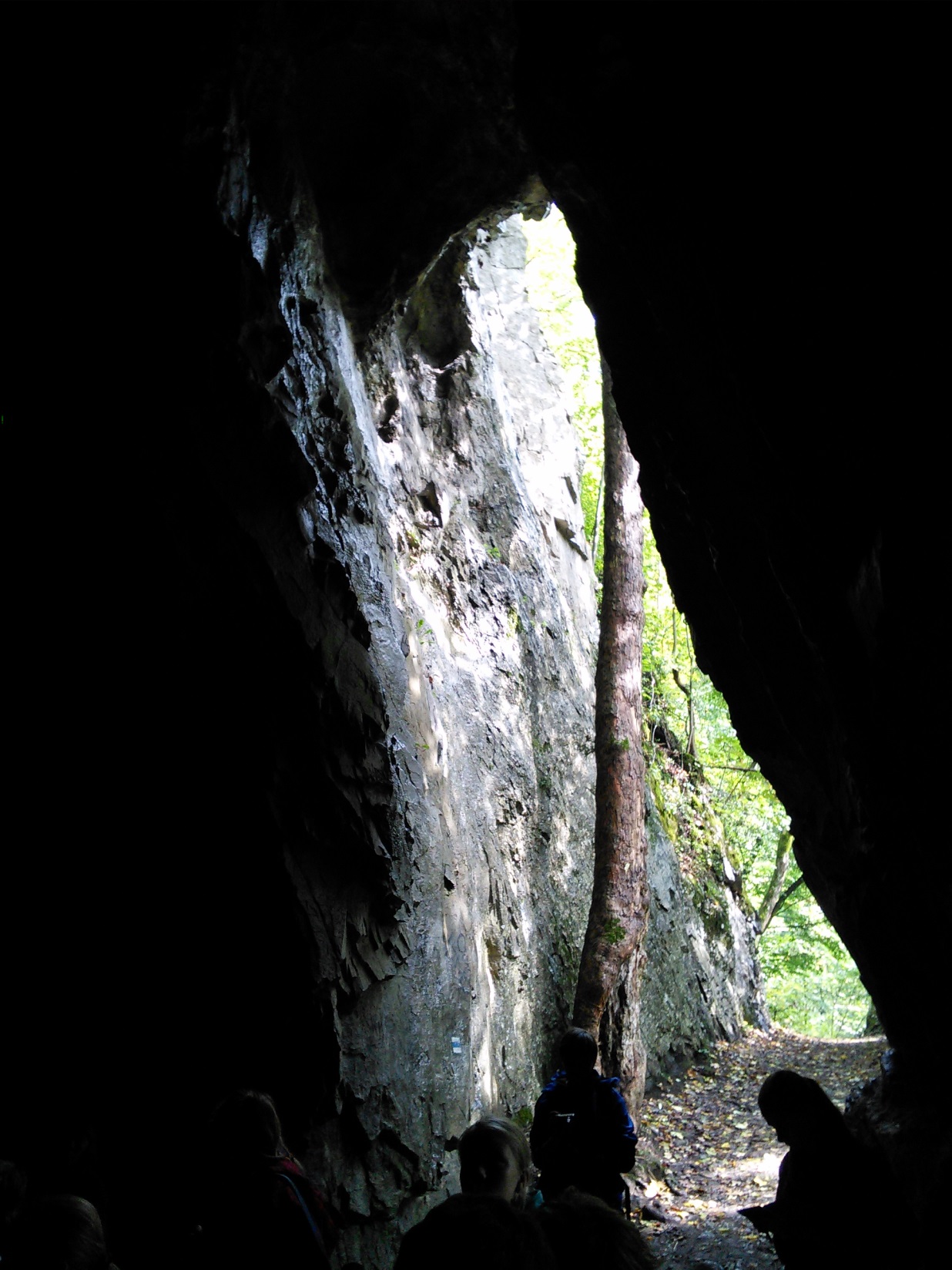 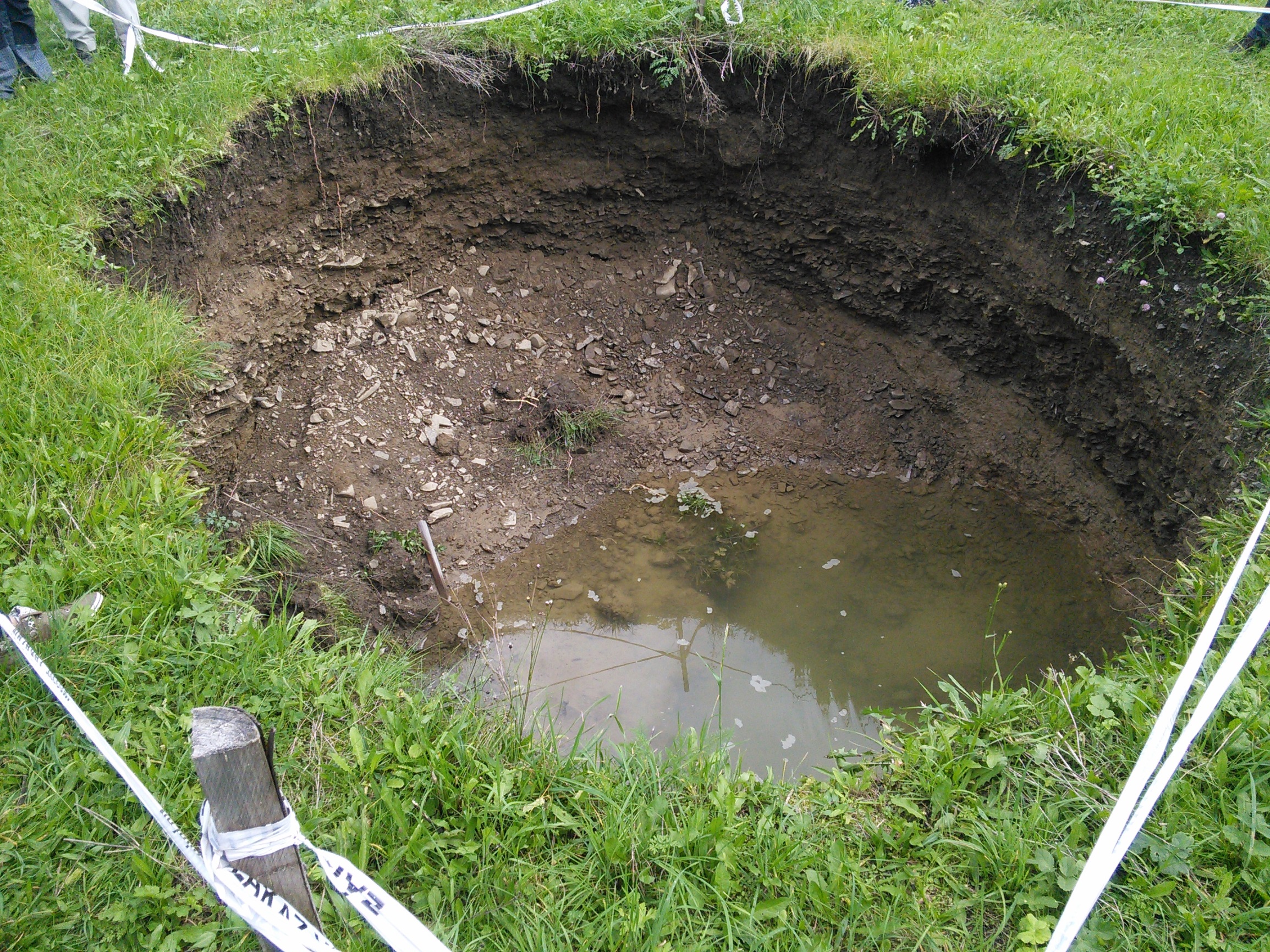 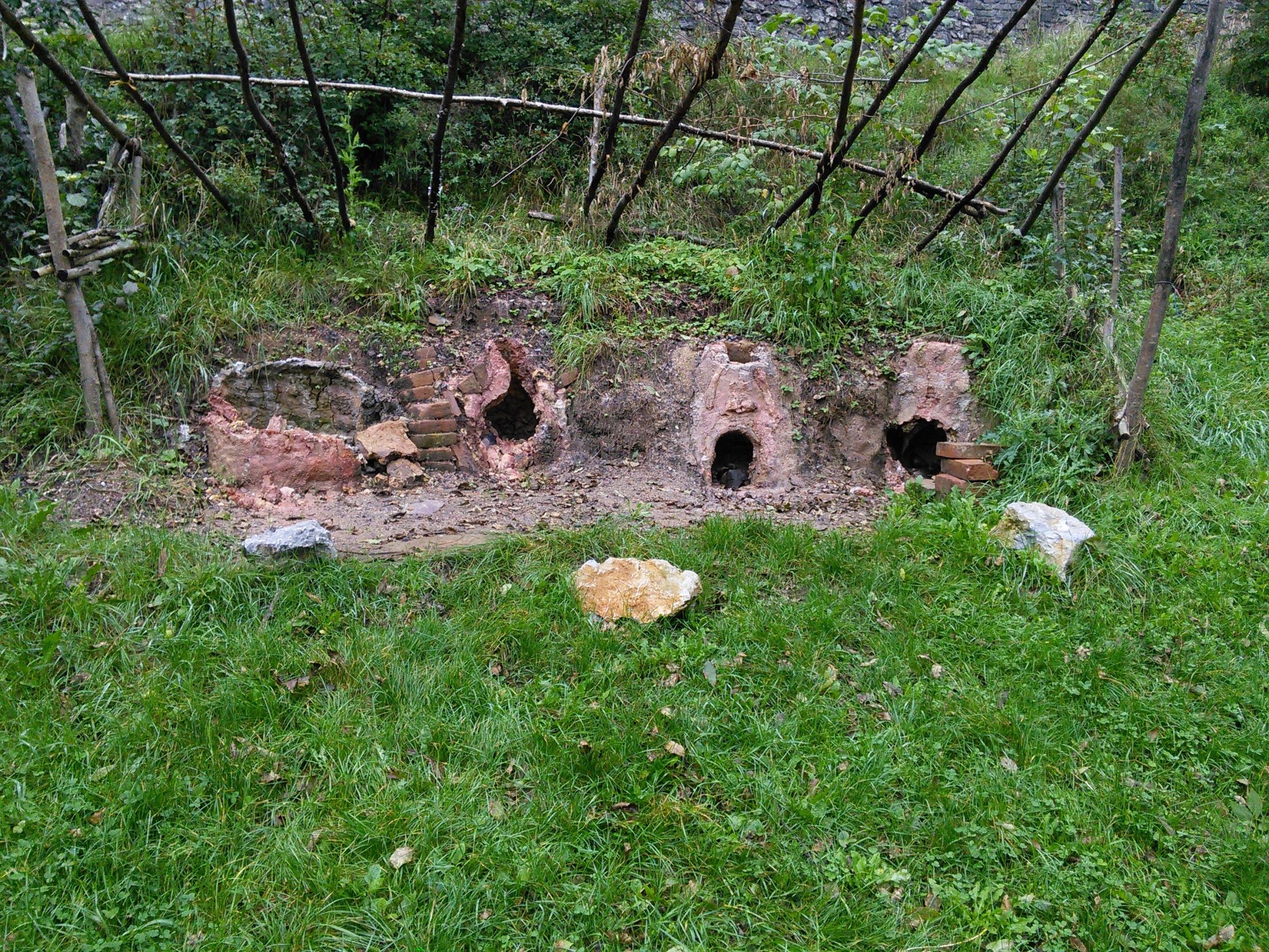 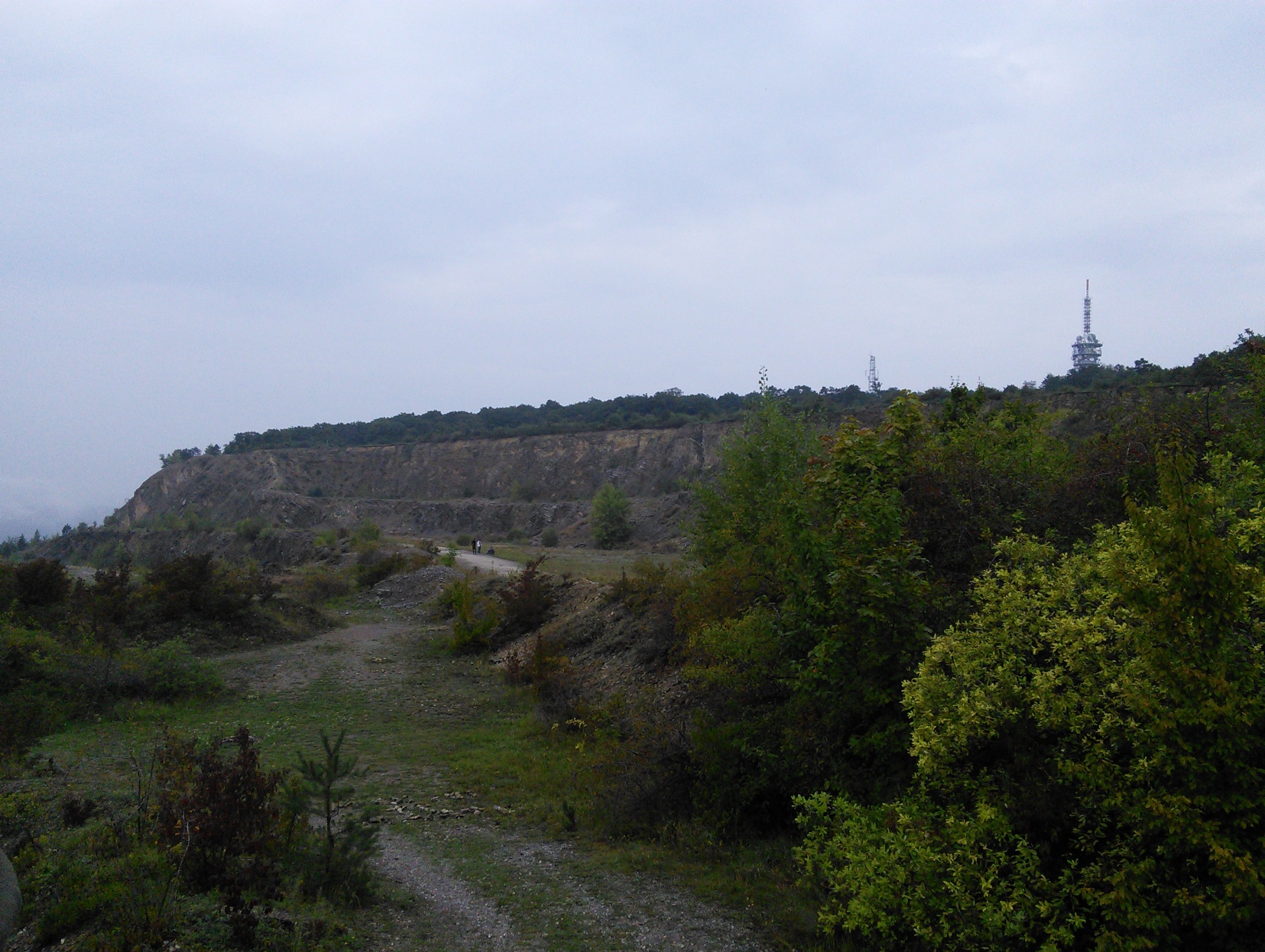 Co jsme dělali
Zastávka Klajdovka (seznámení s Krasem na Hádech)
Zastávka Josefovské údolí (jeskyně)
Zastávka Rudická plošina (lom a geody)
Zastávka Suchý žleb a Harbešská plošina (závrty)
Zastávka Rudické propadání (ponor Jedovnického potoku)
O Moravském Krasu
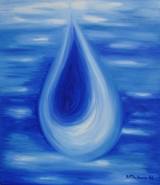 Poloha Krasu
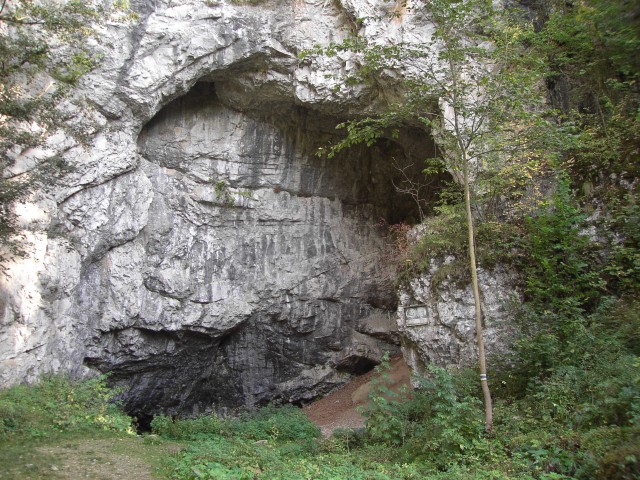 Co všechno je v Krasu?
Závrty, propady
Ponory, vývěry
Jeskyně (Býčí skála, Macocha, Pekárna)
Rudické písky (lomy)
Hutě (zpracovávání železné rudy)
Říčky
Unikátní flóra a fauna
Úterý
Co jsme dělali
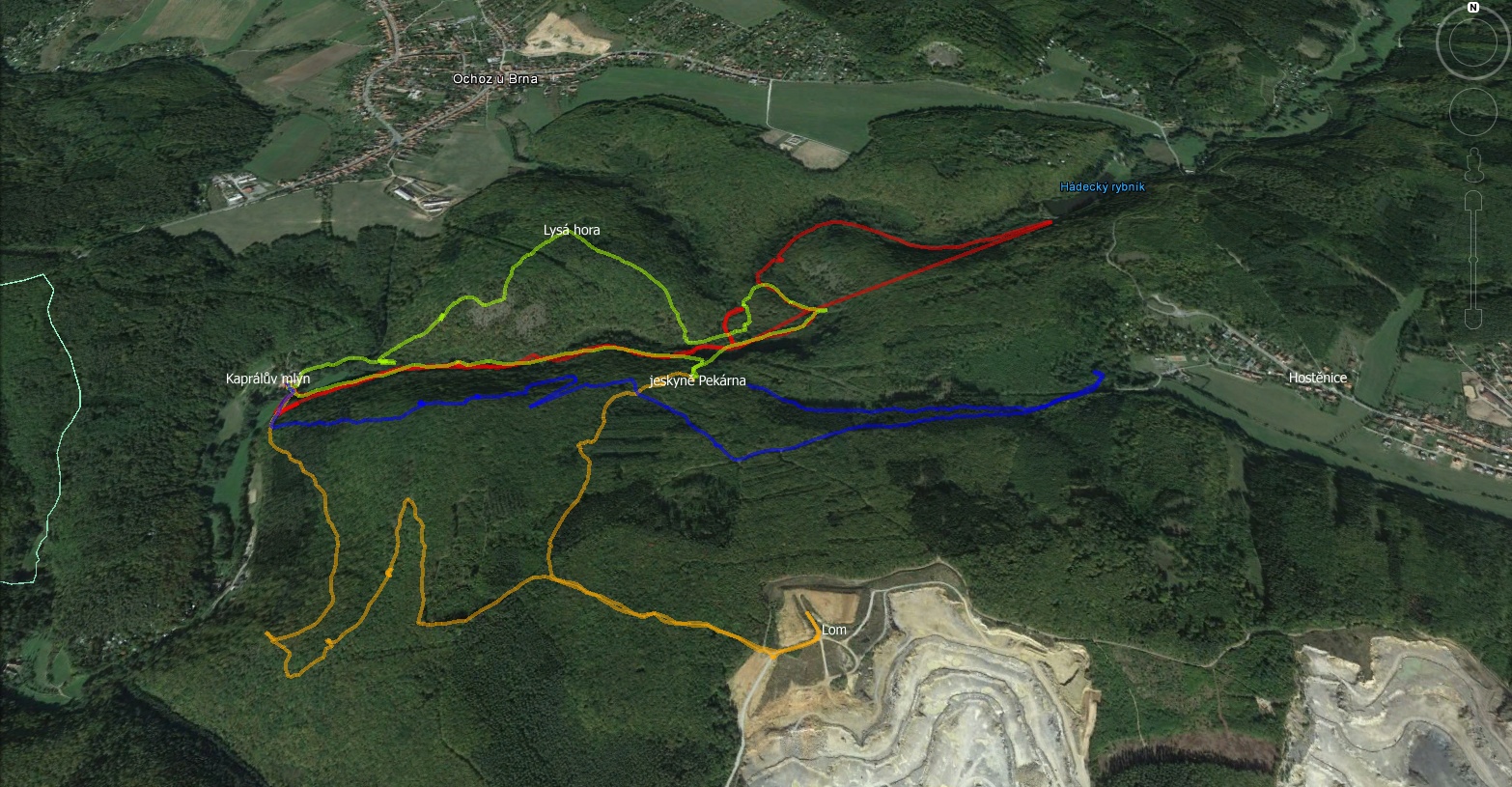 V úterý jsme se rozdělili na čtyři skupiny, každá s jedním dospělým jako dozor
Podle tabletů jsme šli trasu, na které byly různé úkoly týkající se okolní přírody
Některé z tras vedly poblíž studánek a vývěrů, jiné zas končily v jeskyních
Na konci dne jsme prezentovali ostatním naše poznatky
Něco o údolí
1,5 km dlouhý pruh vápence-hluboká místa (snadno vymletá v měkkém vápenci) 
Červený pískovec-široká místa (tvrdší)
3 vodní přítoky: 
Ochozský potok
Hostěnický potok
Hádecká říčka (jen v povodňovém stavu)
Jeskyně
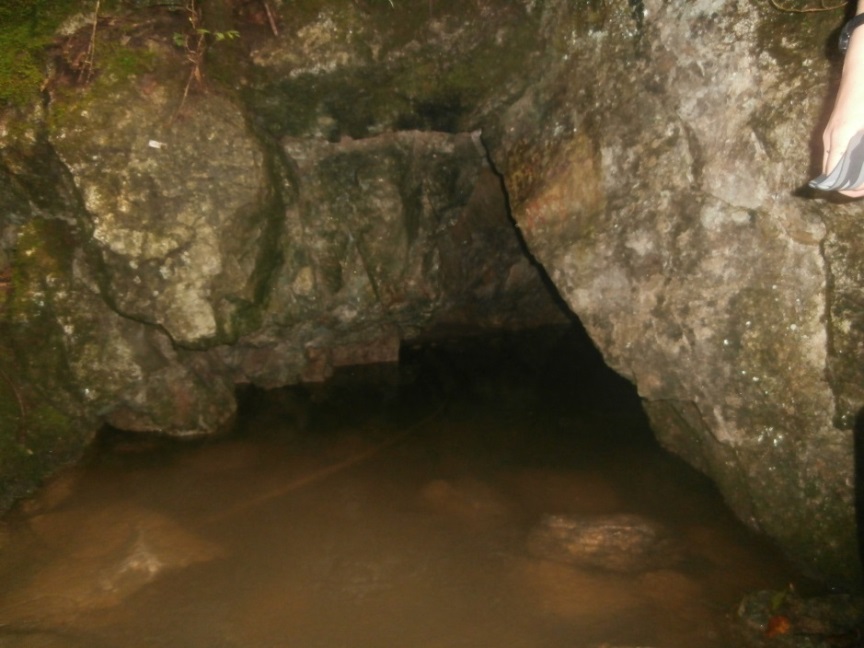 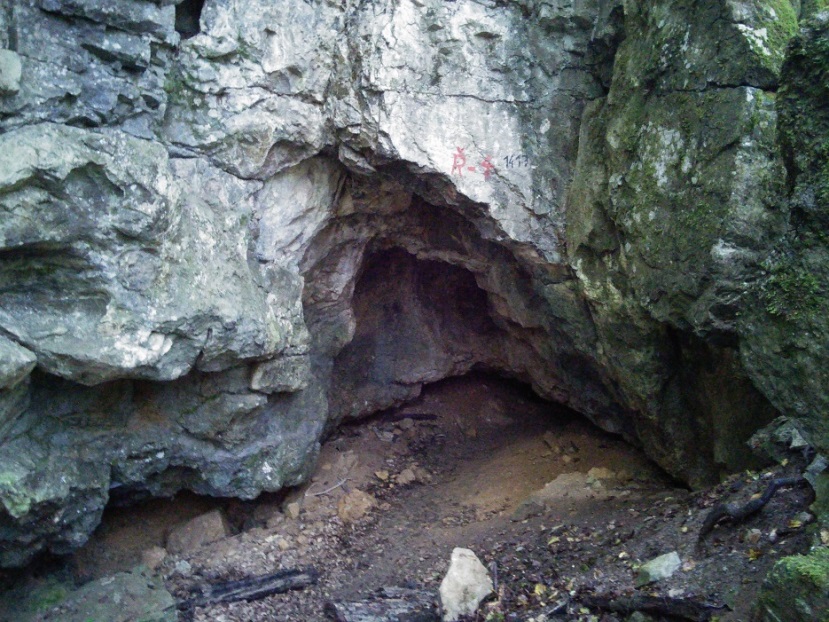 Okolní příroda Kaprálova mlýna
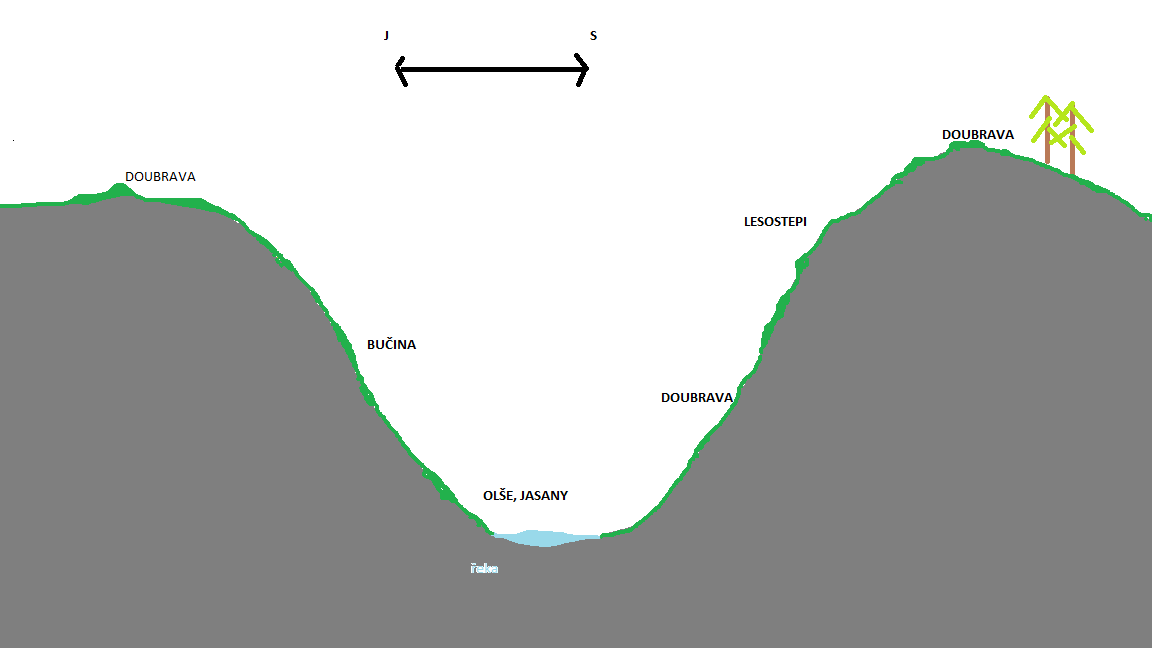 Středa
Co jsme dělali
Rozdělili jsme se do dvou skupin
Jedna skupina měřila určité hodnoty říček a studánek, druhá zkoumala vodní živočichy v oblasti údolí Říčky
Říčka se zařezává do vápencového podloží, kde vtéká do jeskynních prostor, a vyvěrá na povrch už se změněnými vlastnostmi, jako např. pH, TDS, koncentrace PO₄ atd. Tyto hodnoty jsme měřili my.
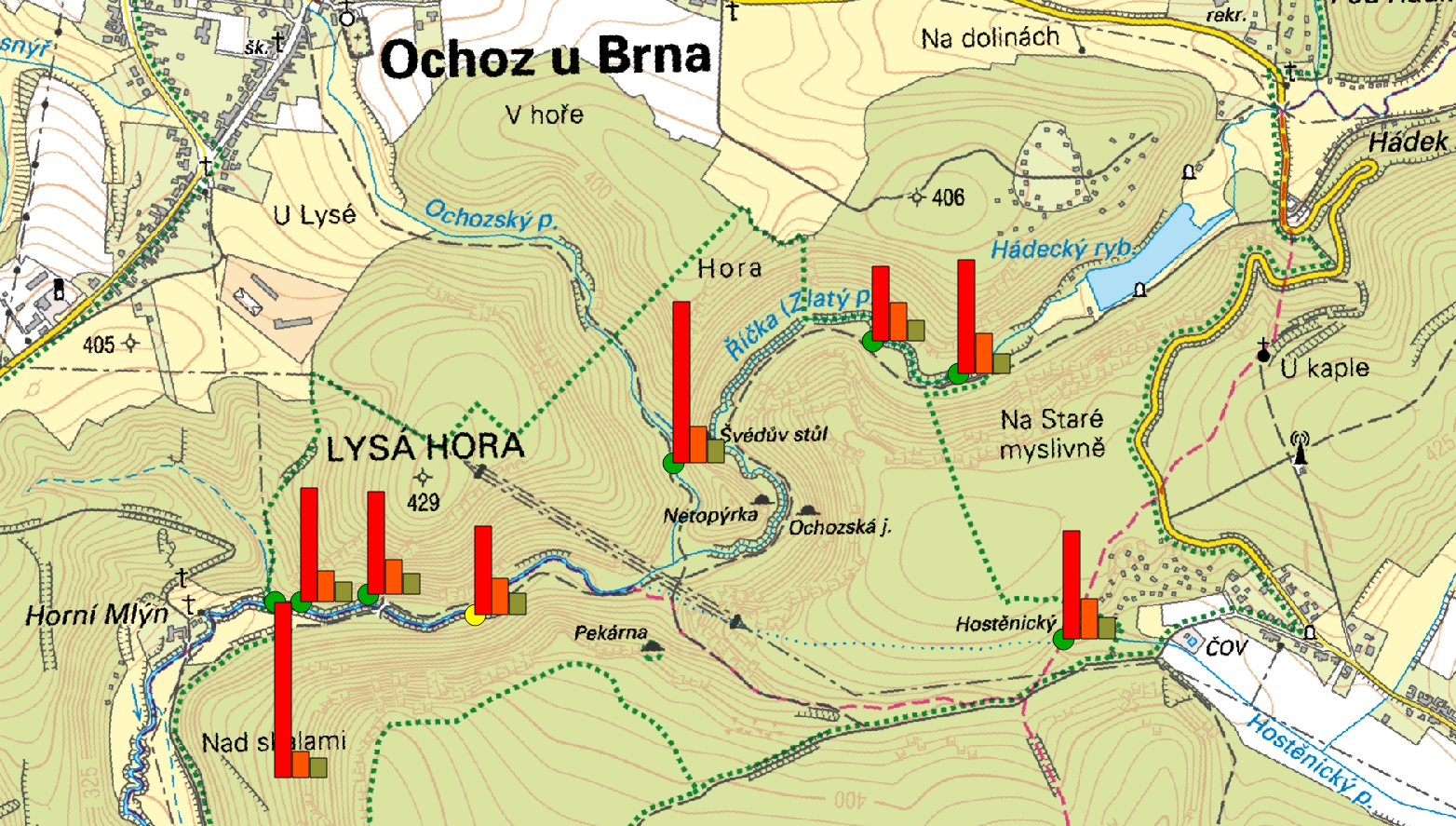 Co a jak?
Nejprve najdeme místo kde budeme měřit
Pak odebereme vzorek do nádoby a určíme u něj hodnoty pH, TDS, vodivost, teplotu a fosfáty ve vodě
Následně vše zapíšeme a pokračujeme k dalšímu místu.
Nakonec všechny hodnoty porovnáme a vyvodíme z nich závěry, např. že body D a F spolu souvisí kvůli stejnému obsahu PO₄
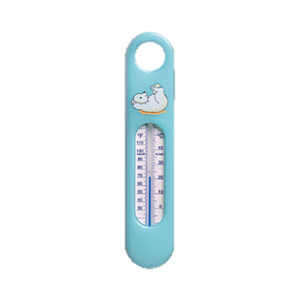 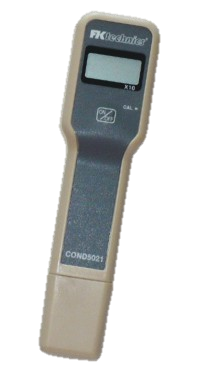 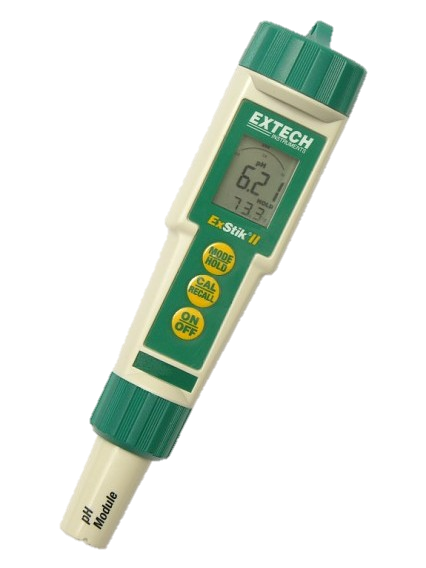 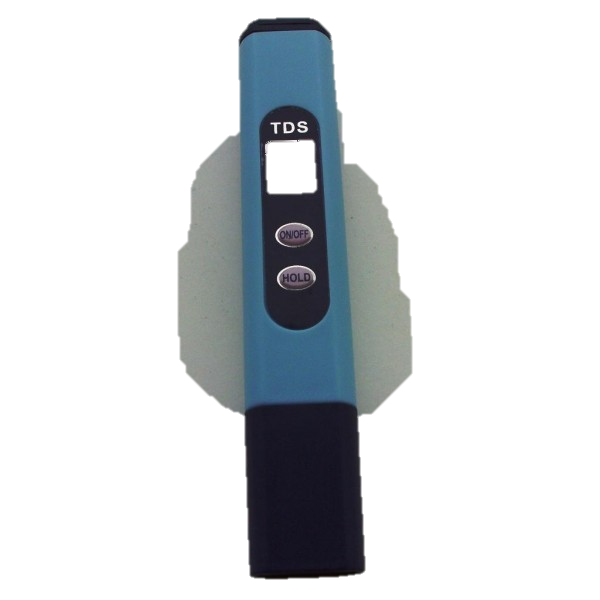 Hodnoty a přístroje
pH: kyselost/zásaditost vody
          -pH metr     
Vodivost vody
          -měřič vodivosti
TDS: celkové množství rozpustných látek
          -TDS metr           
Teplota vody (teploměr)
PO₄: fosfáty ve vodě
          -chemické náčiní
Zajímavosti
Čtvrtek
Co jsme dělali
Ve čtvrtek jsme zpracovávali data a naměřené hodnoty a vytvářeli „kostru“ našich prezentací
Vše jsme prováděli v zázemí Kaprálova mlýna, kde jsme ostatně měli základnu po celý týden kromě pondělka
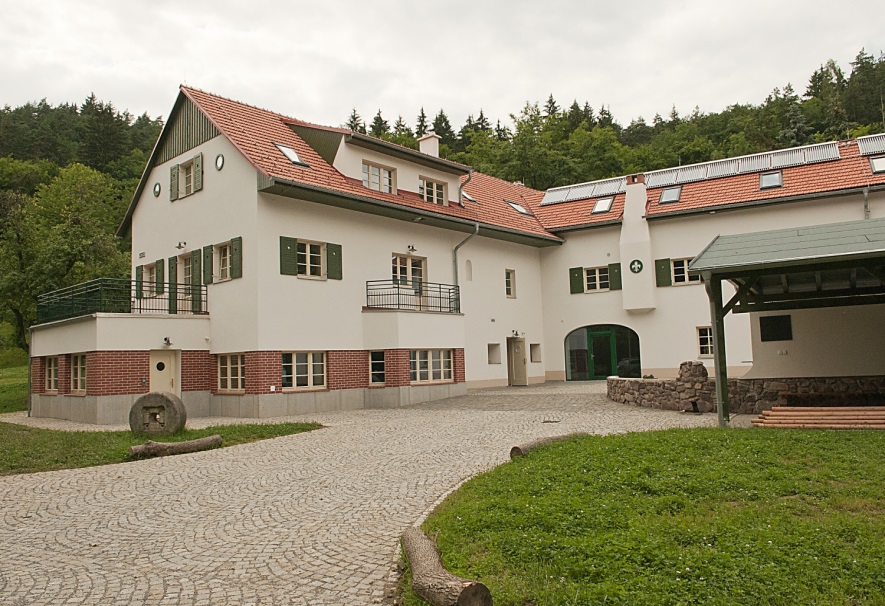 Kaprálův mlýn
Kaprálův mlýn je střediskem ekologické výchovy připravující výchovné programy pro školy
Dále skautskou základnou (nedávno se stal jednou ze světových základen SCENES) 
A v neposlední řadě modelovým domem, určeným ke sledování účinnosti ekotechnologií ve skutečném provozu.
Učitelé a průvodci
Michal Medek (Kaprálův mlýn) -po většinu týdne byl naším průvodcem
Pí. Prof. Jindřiška Horáková -pondělí a středa
Pí. Prof. Věra Helceletová -úterý
Pí. Prof. Jitka Tarabová –čtvrtek

Všem výše uvedeným děkujeme za pěkně strávený projektový týden
Závěr
Moravský kras je plný zajímavých věcí a bylo příjemné je poznat
Je plný jeskyní, říček a závrtů 
A hlavně, je zde pořád co zkoumat

Děkujeme za pozornost
KONEC